Feeling overwhelmed by conflicting commitments on Thursday, with three courses scheduled concurrently.
Apprehension about not succeeding in the research course or falling short of personal grade standards.
Nursing research holds limited significance for my practical application at the patient's bedside.
Finding it challenging to manage the deadlines for weekly evaluations (e.g., quizzes and homework checks).
Think and Feel?
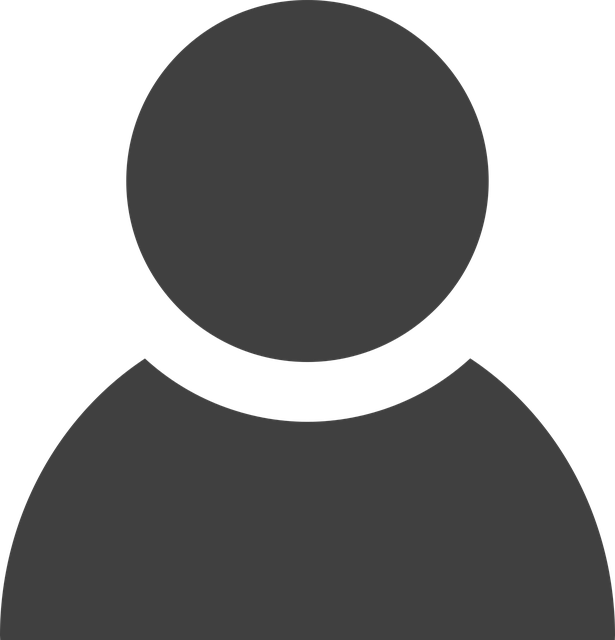 See?
Hear?
Students did not fully utilize available resources, including the writing center, student library, and access support from the student wellness program.
“The professor is a strict grader.”
What does your learner...?
Say and Do?
Employing shortcuts to fulfill class requirements, such as recycling work from prior courses.
A strong tendency to prioritize understanding the professor's expectations over concentrating on content mastery.
Pain Points?
Gain Points?
Express a general sense of frustration regarding the need to repeatedly modify and refine their PICOT questions.
Students found post-class meetings were beneficial in clearing up assignment expectations and addressing areas of confusion in the weekly content.
There is feedback indicating that students are actually enjoying the course and finding the assignments intellectually engaging.
Struggling to formulate a PICOT question that aligns with personal interests and fulfills the first assignment requirement of being a contemporary nursing topic.
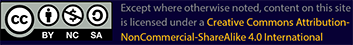 To use this document, follow these instructions
1- Go to file
2- Upload the file through PowerPoint (Microsoft) or Slide (Google)
3- Edit the Empathy Map for modification
4- Save the Empathy Map to use it later